Core Curriculum Redesign @MCLA
AMCOA Lightning Talk
March 10, 2021
Erin Milne & Chris MacDonald-Dennis
Lightning Talk Overview
A Bit of Context
Developing SLOs
New Focus: Integrative Learning
Infusing DEI Initiatives
Where Are We Now?
Context
How did we get here?
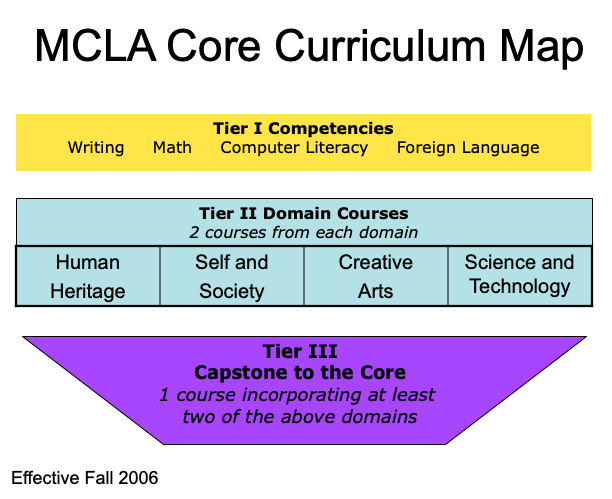 Key Issues with the "Old Core"
Redesigning MCLA's Core Curriculum
Student Learning Outcomes & Integrative Learning
Aligning priorities across the Core
New Student Learning Outcomes
Goal 1: MCLA’s graduates are effective communicators who utilize multiple forms of expression to participate in our global community. 

Goal 2: MCLA’s graduates engage in analytical inquiry to address complex problems. 

Goal 3: MCLA’s graduates are active, engaged, and ethical individuals.
[Speaker Notes: Goal 1: MCLA’s graduates are effective communicators who utilize multiple forms of expression to participate in our global community. 
Students choose appropriate form(s) of expression to effectively communicate with audiences from different backgrounds and perspectives. 
Students defend their positions making reference to diverse perspectives. 

Goal 2: MCLA’s graduates engage in analytical inquiry to address complex problems. 
Students synthesize contrasting/conflicting information and perspectives to accurately understand problems. 
Students apply contextually appropriate methods and approaches when analyzing and solving problems. 
Students make connections across disciplines and personal experience when solving problems. 
Goal 3: MCLA’s graduates are active, engaged, and ethical individuals. 
Students engage in meaningful self-reflection and evaluation of their own learning and contributions.]
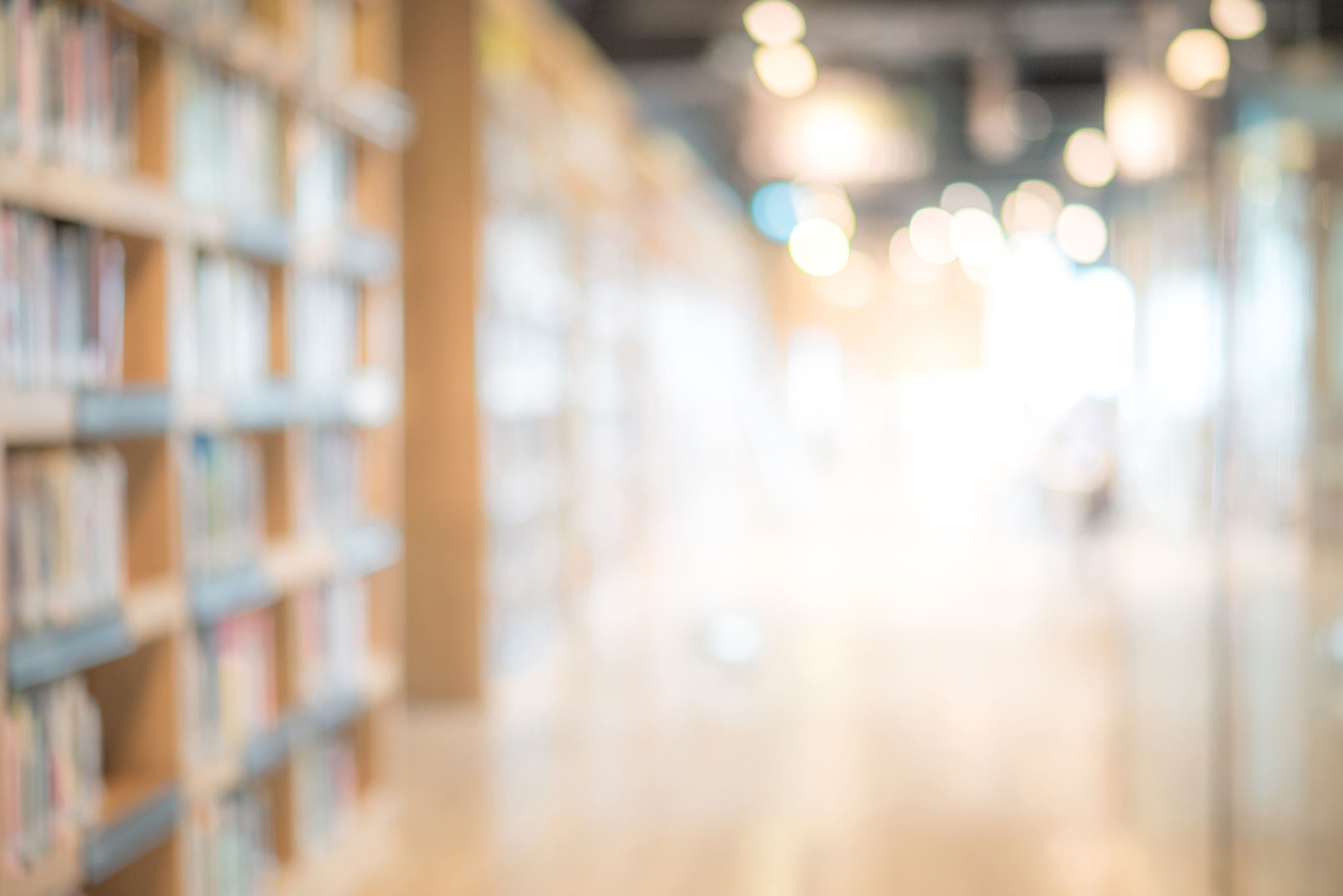 What is Integrative Learning?
An approach to teaching that supports the development of skills enabling students to make connections among concepts and experiences, so they can apply information and skills to novel and complex contexts.
Why an Integrative Core Curriculum?
Revised Core Structure
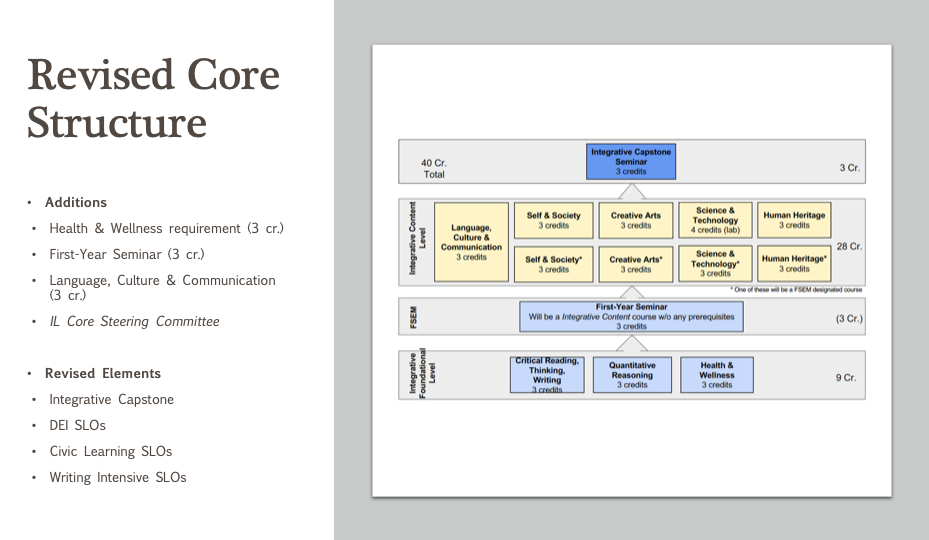 Developmental Opportunities for Integrative Learning
Fully Aligned Student Learning Outcomes


This Core Structure Map is also found in BOT retreat handout folder.
New Elements
New Courses
Health & Wellness
First-Year Seminar
Language, Culture & Communication
Integrative Capstone

Infused Throughout
Civic Learning/Engagement
Diversity, Equity, and Inclusion
High Impact Practices
Diversity, Equity, and Inclusion
Embedding initiatives at all levels.
DEI in MCLA's Core Curriculum
DEI is an essential aspect of the broader Integrative Learning Framework
Infused throughout the SLOs at all levels, in all domains
Partnership with the Center for Teaching & Learning to support the development of Core courses
Capstone Development Workshop
Example: Capstone Course in Computer Science
First Year Seminar Development Workshop
Anti-Racist Pedagogies Faculty Learning Community
Designated Seat for Chief Diversity Officer on the Core Curriculum Steering Committee
Where are we now?
The work continues.
Where Are We Now?
Initial Course Review by Core Curriculum Steering Committee
Ongoing Review and Approval Process
Assessment & Professional Development
Communications Strategy